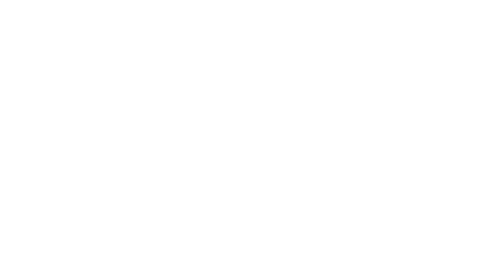 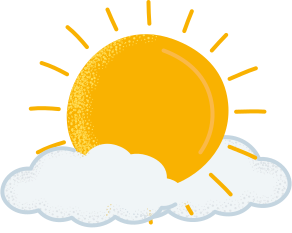 CHÀO MỪNG CÁC EM ĐẾN VỚI BÀI HỌC NGÀY HÔM NAY!
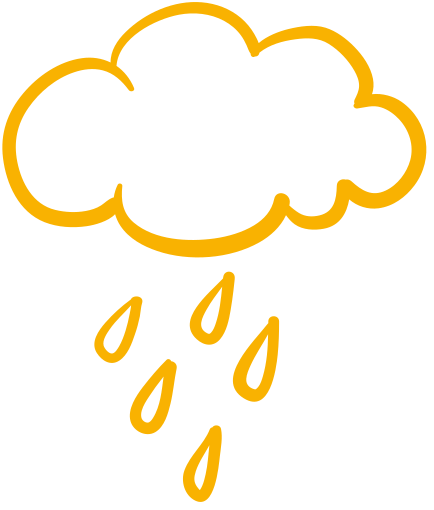 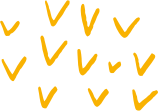 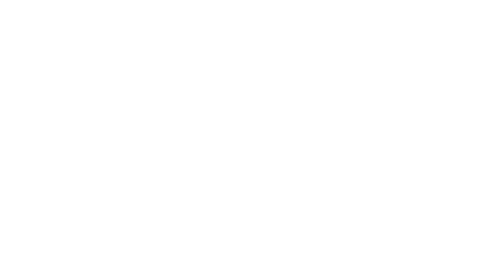 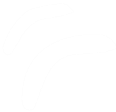 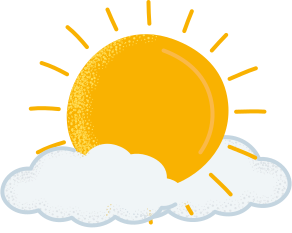 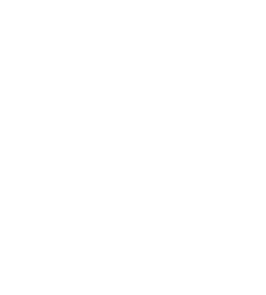 BÀI 6
THỰC HÀNH TIẾNG VIỆT
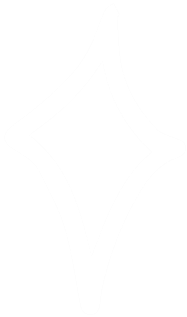 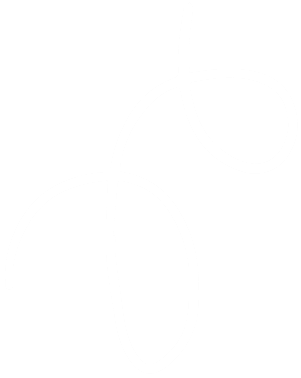 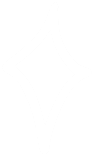 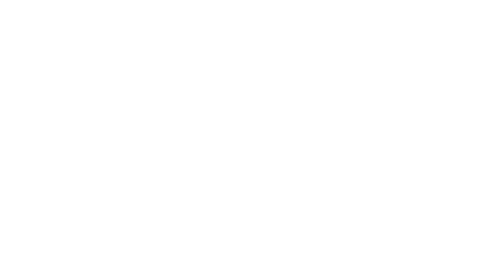 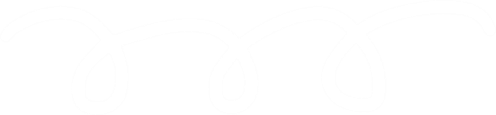 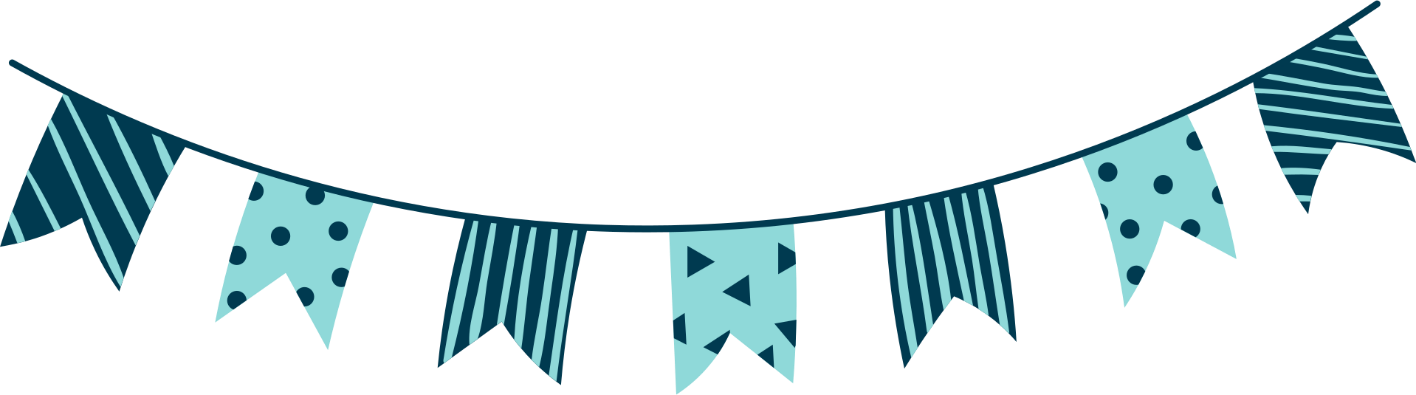 KHỞI ĐỘNG
Em có sử dụng dấu ngoặc kép khi viết văn không? Có thể nêu một ví dụ cụ thể?
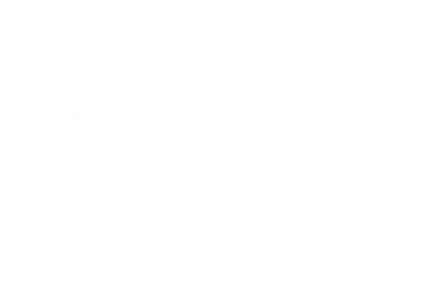 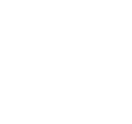 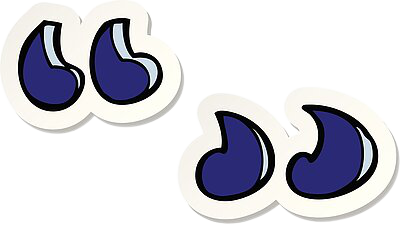 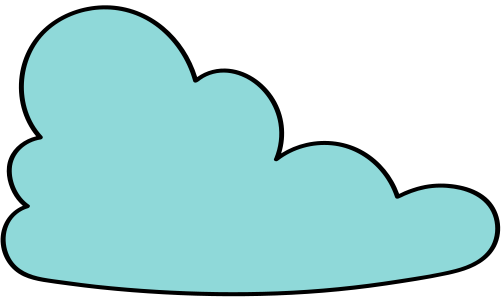 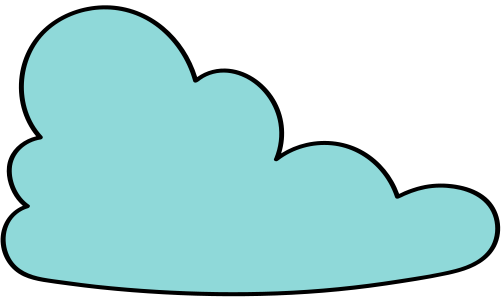 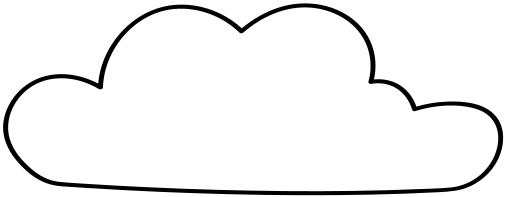 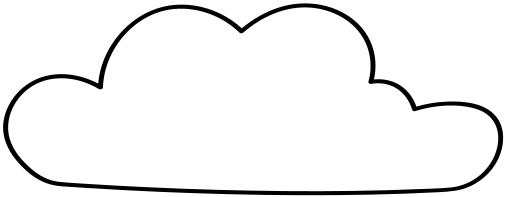 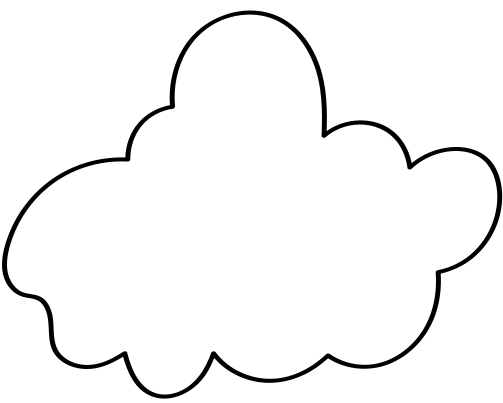 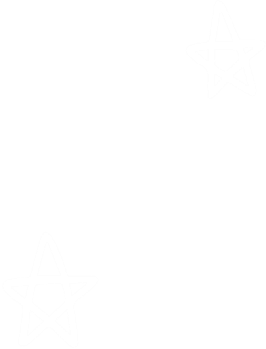 NỘI DUNG BÀI HỌC
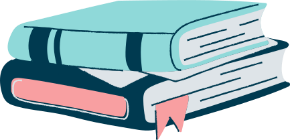 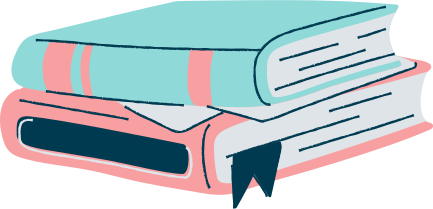 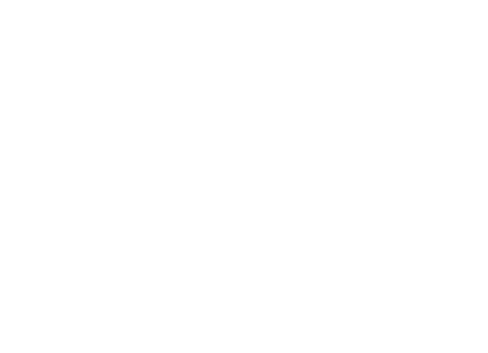 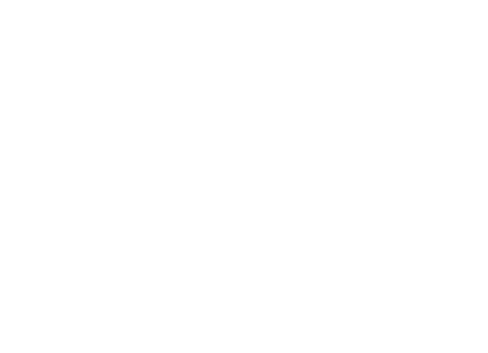 II. VĂN BẢN VÀ 
ĐOẠN VĂN
I. DẤU NGOẶC KÉP
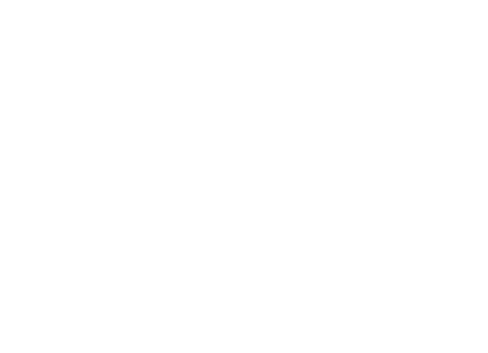 III. LUYỆN TẬP
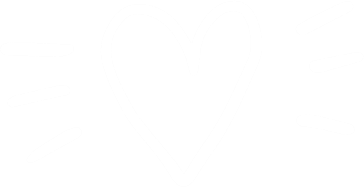 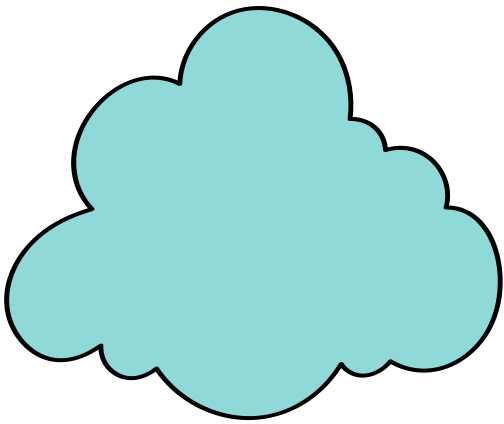 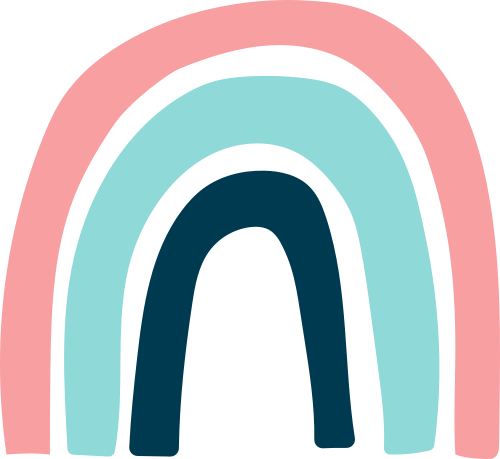 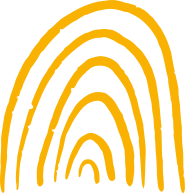 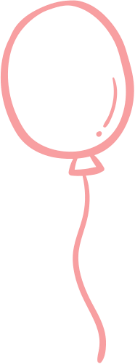 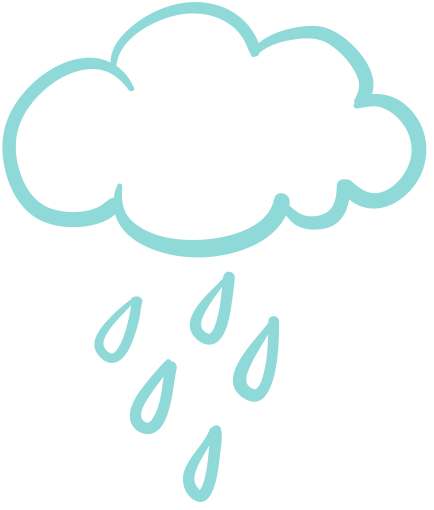 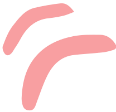 I. DẤU NGOẶC KÉP
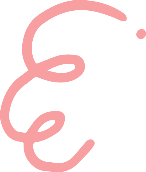 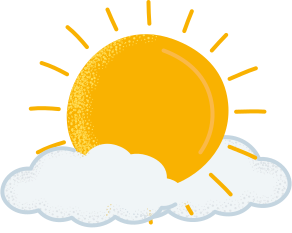 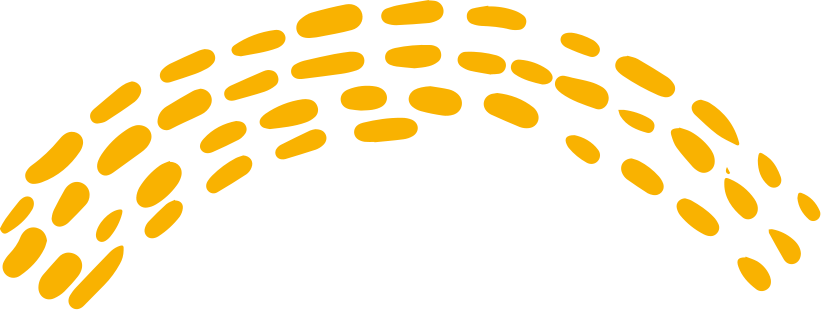 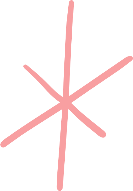 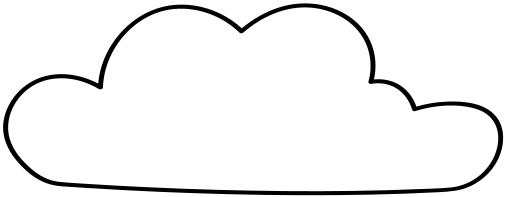 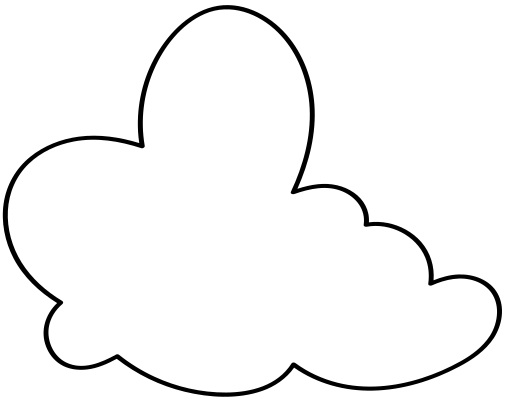 Em hiểu thế nào về từ “trả thù” được sử dụng trong câu văn sau:
Chẳng đứa nào sung sướng vì “trả thù” được Lợi nữa.
Từ “trả thù” trong câu trên là cách nói thể hiện sự đùa nghịch, vô tư của trẻ thơ.
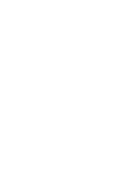 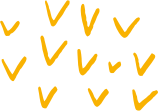 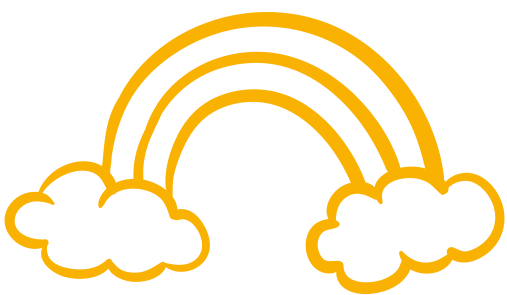 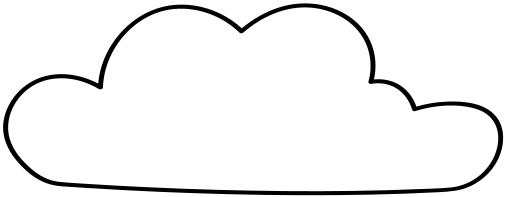 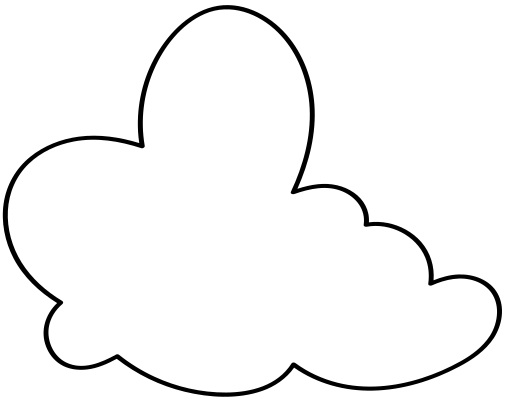 NHẬN XÉT
Dấu ngoặc kép để đánh dấu cách hiểu một từ ngữ không theo nghĩa thông thường.
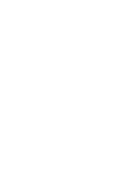 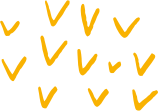 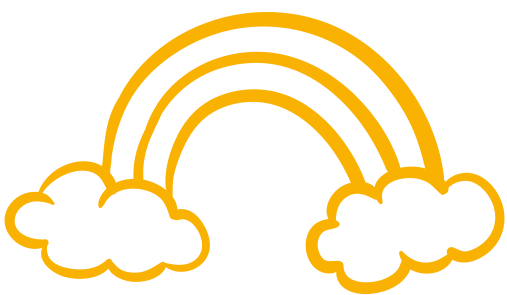 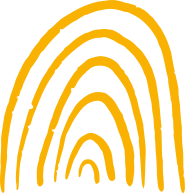 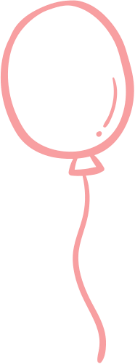 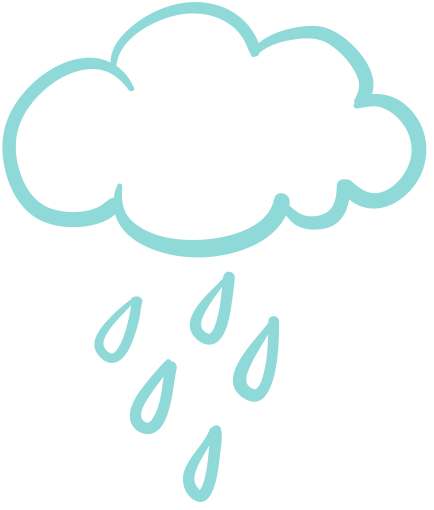 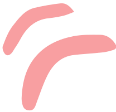 II. VĂN BẢN VÀ ĐOẠN VĂN
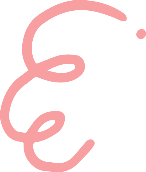 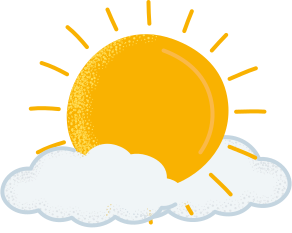 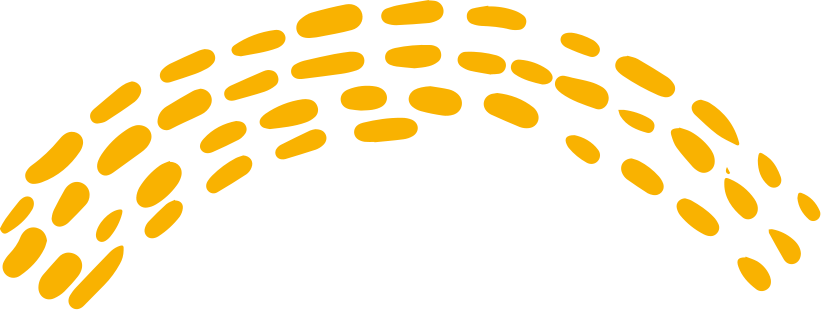 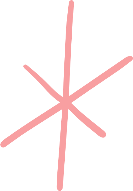 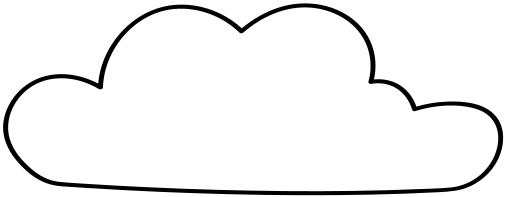 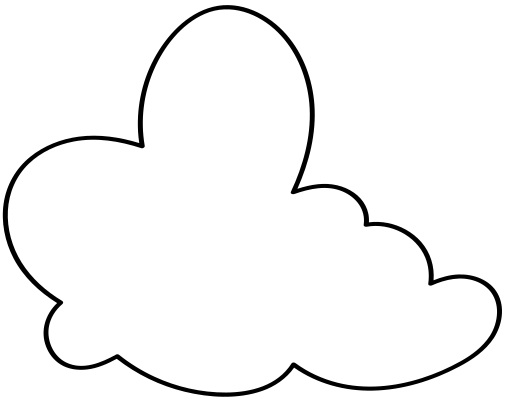 Em đã được học các văn bản trong chương trình kì 1 và kì 2, vậy em hiểu văn bản là gì?
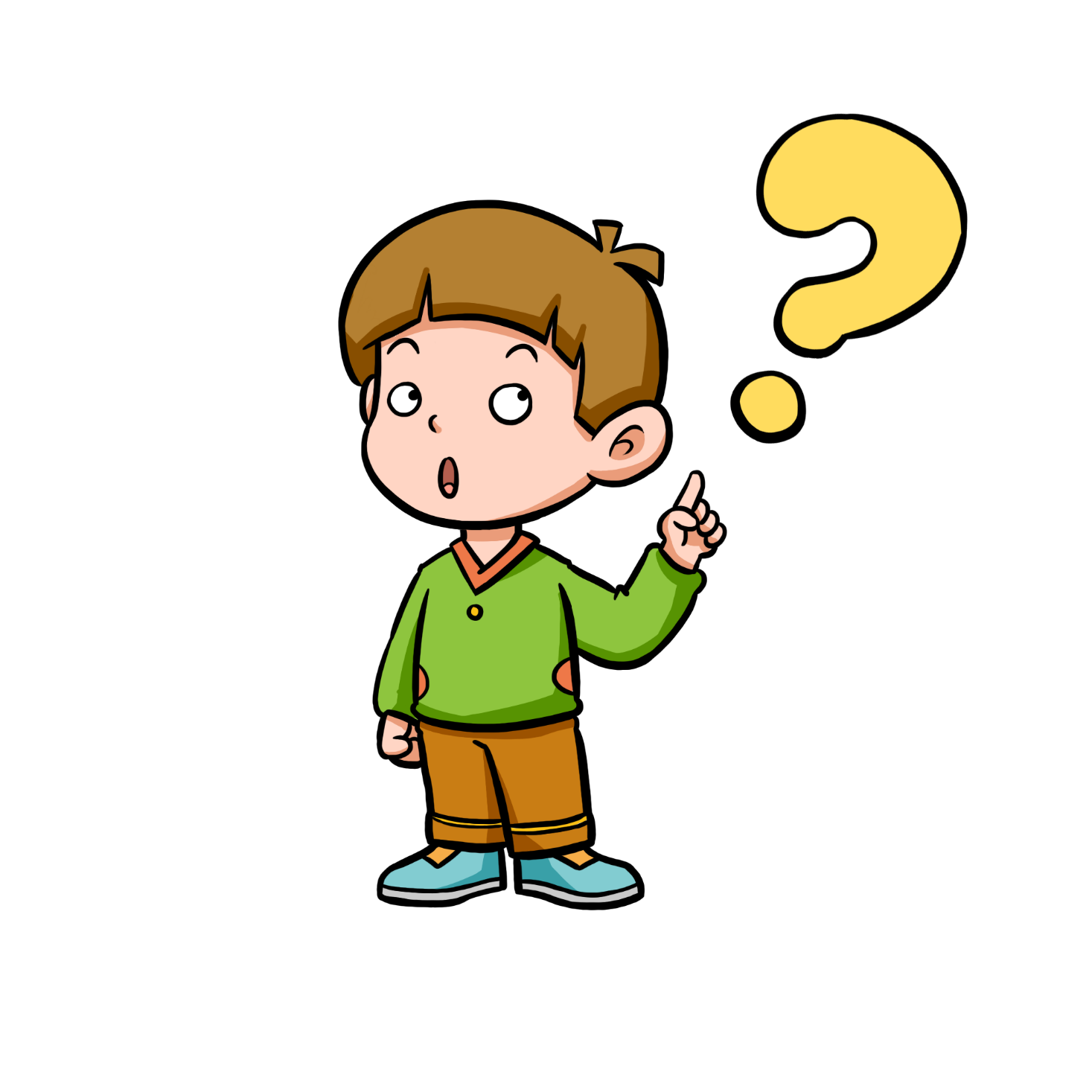 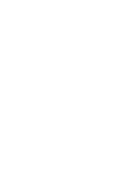 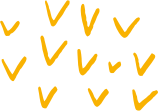 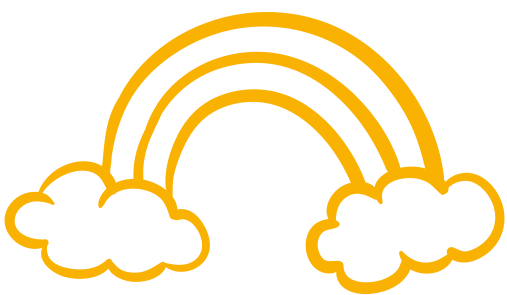 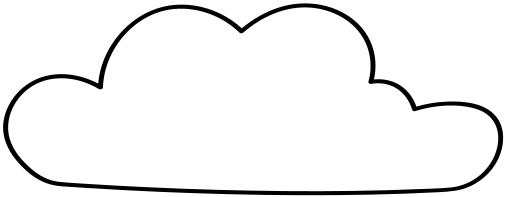 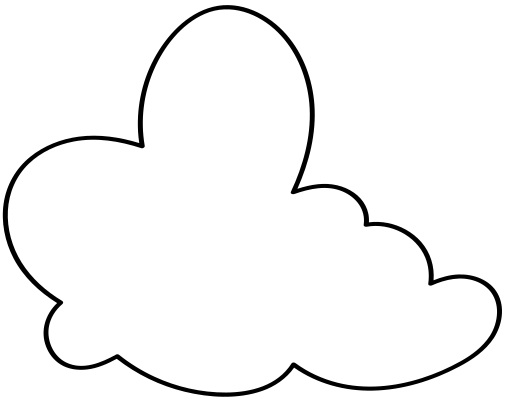 - Văn bản là sản phẩm của hoạt động giao tiếp bằng ngôn ngữ, thường là tập hợp của các câu, đoạn, hoàn chỉnh về nội dung và hình thức, có tính liên kết chặt chẽ và nhằm đạt một mục tiêu giao tiếp nhất định.
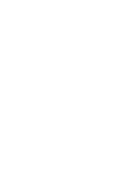 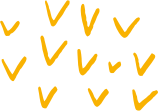 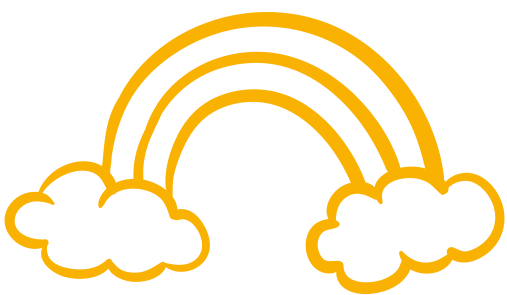 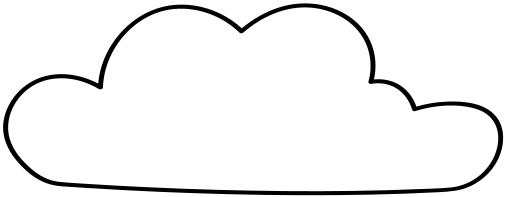 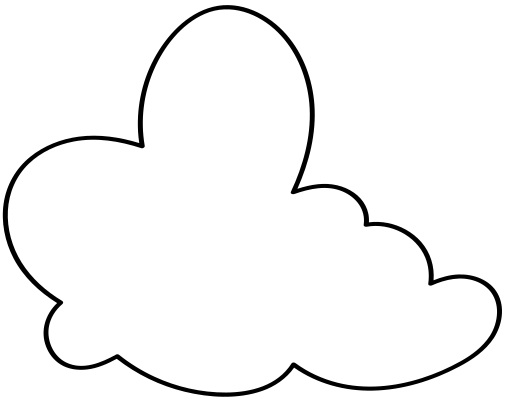 Để tạo thành các văn bản, sẽ có nhiều đoạn văn, vậy đoạn văn là gì? Đoạn văn có những đặc điểm gì?
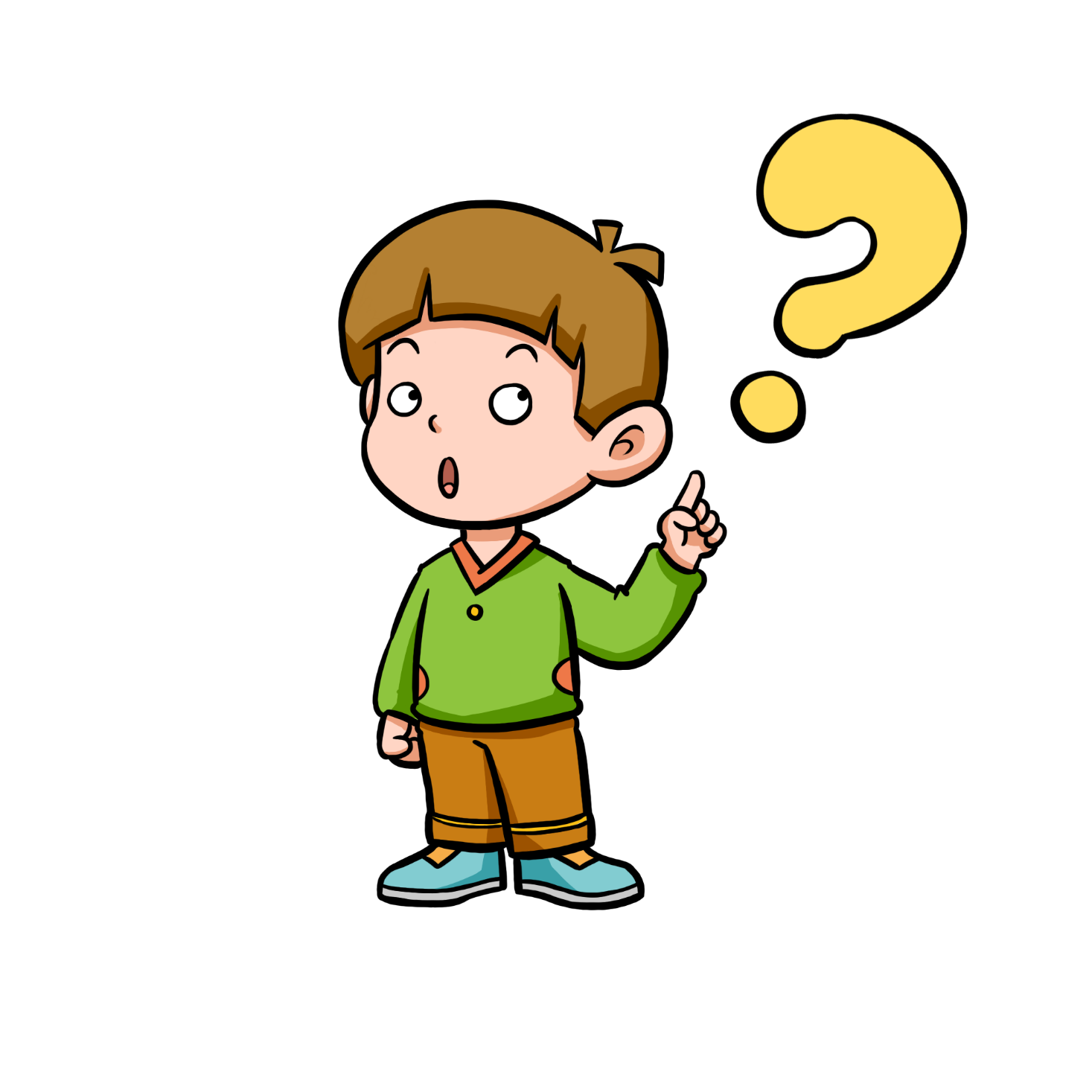 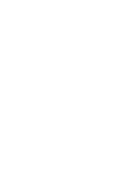 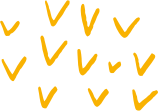 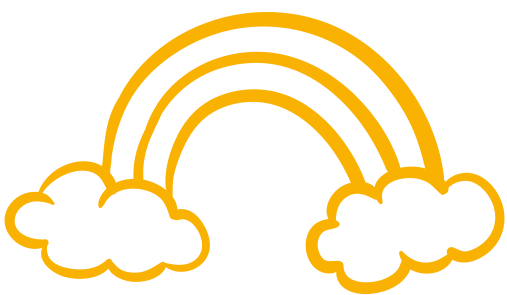 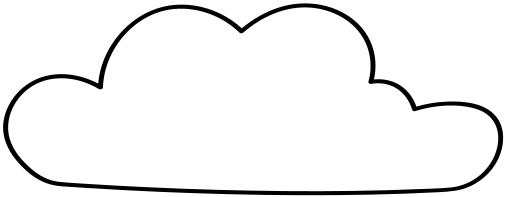 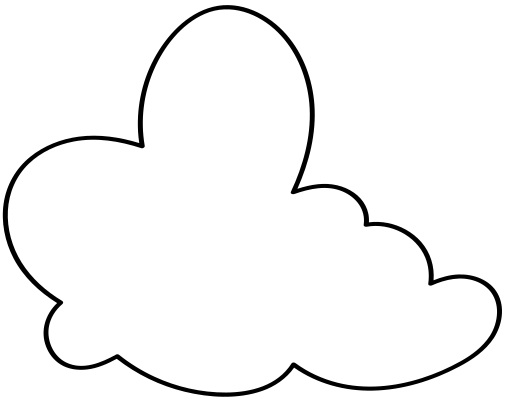 - Đoạn văn là đơn vị trực tiếp tạo nên văn bản, thường do nhiều câu tạo thành và có những đặc điểm sau:
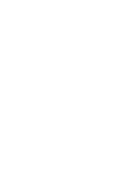 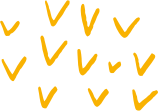 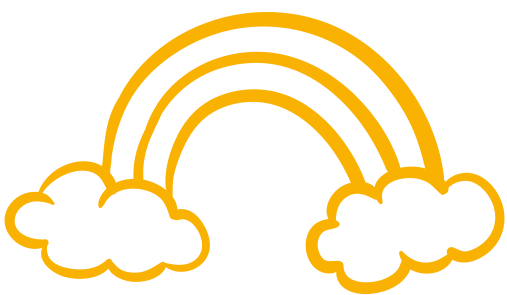 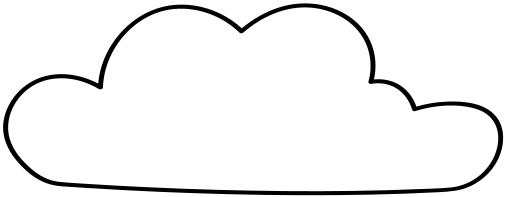 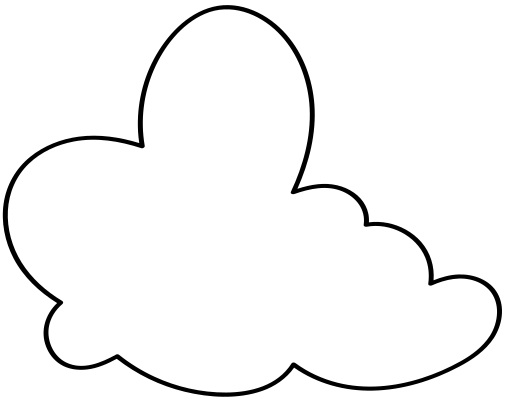 Biểu đạt một nội dung tương đối trọn vẹn.
ĐẶC ĐIỂM
Bắt đầu từ chỗ viết hoa lùi vào đầu dòng và kết thúc bằng dấu câu dùng để ngắt đoạn.
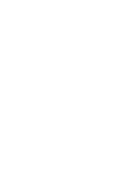 Câu chủ đề nêu ý chính trong đoạn. Câu chủ đề có thể đứng đầu hoặc cuối đoạn văn.
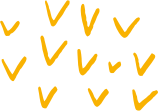 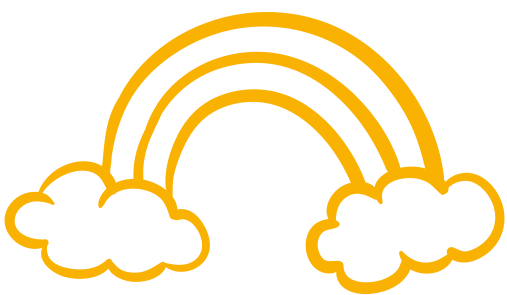 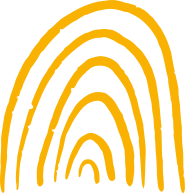 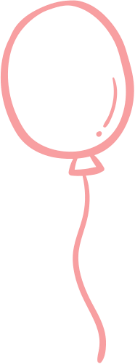 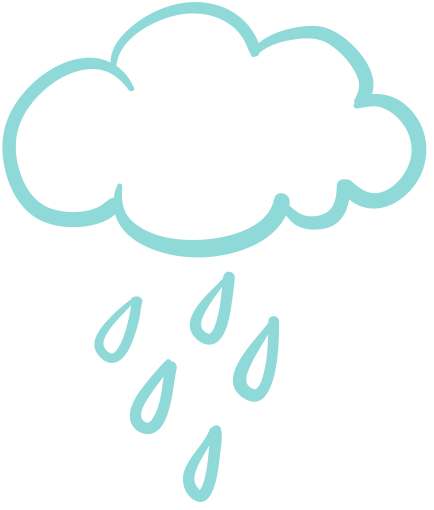 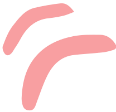 III. LUYỆN TẬP
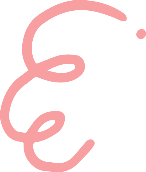 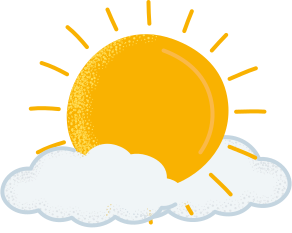 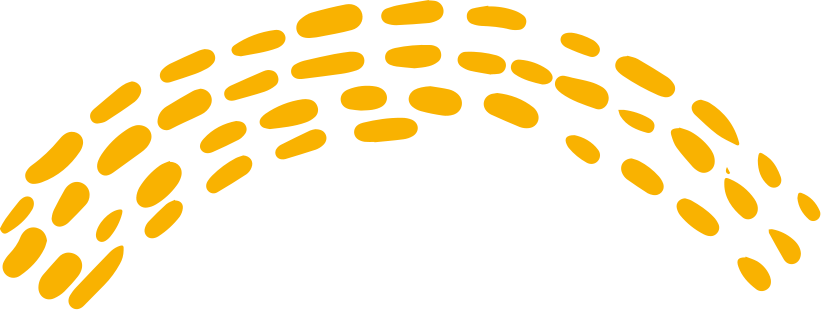 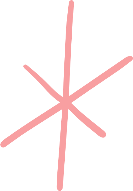 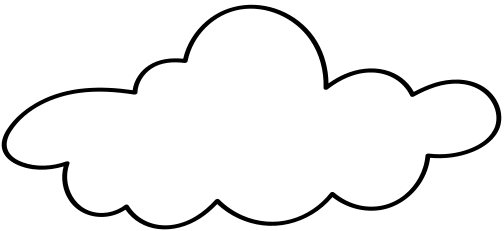 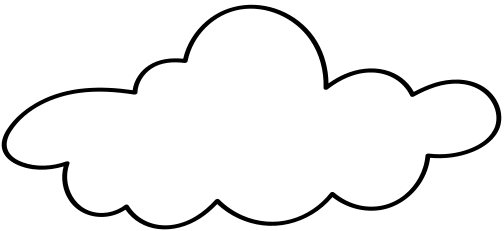 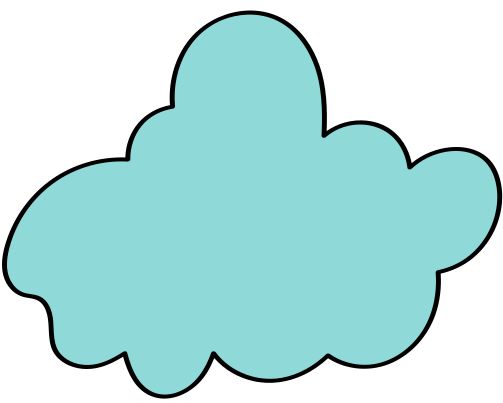 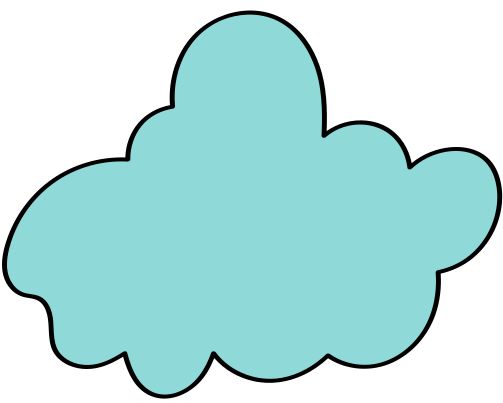 BÀI TẬP 1
Đọc yêu cầu trong SGK và hoàn thiện bảng sau:
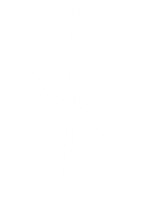 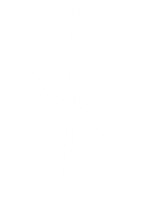 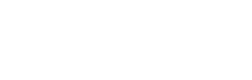 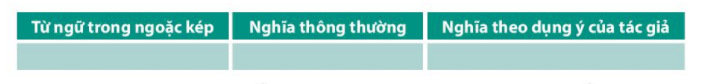 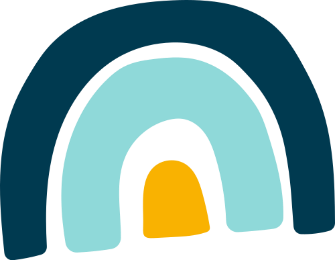 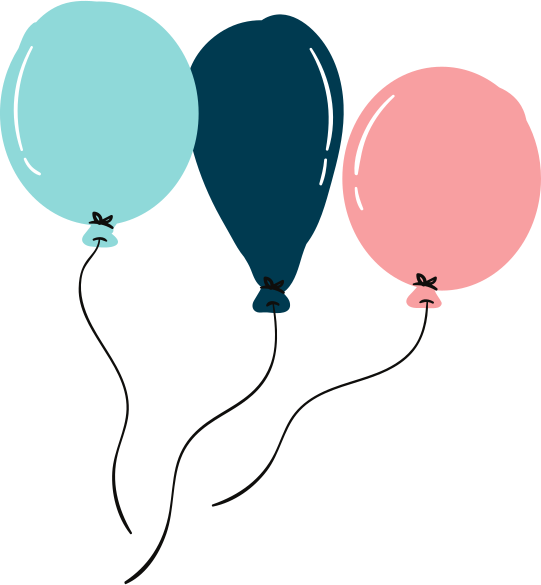 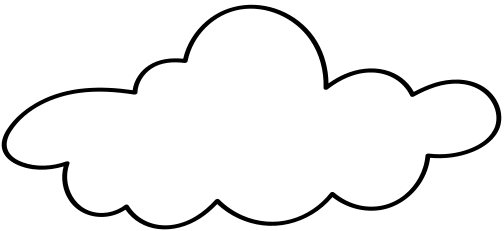 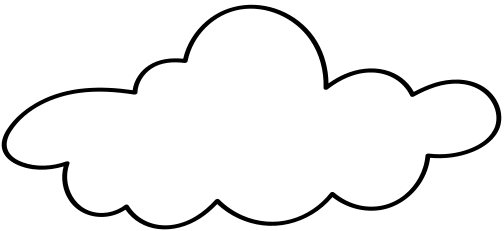 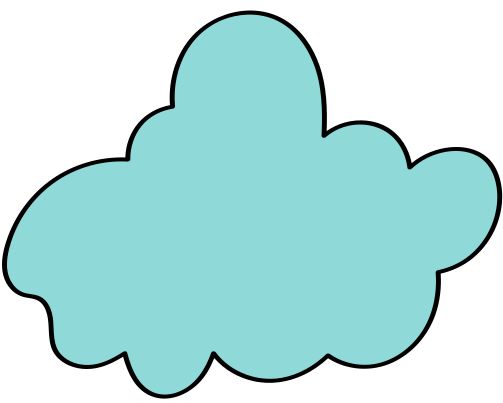 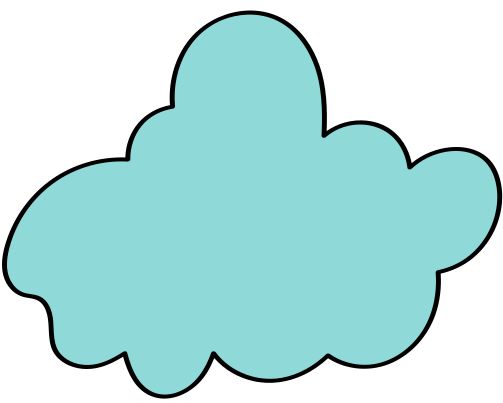 BÀI TẬP 1
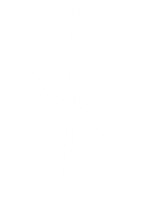 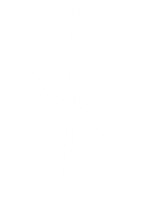 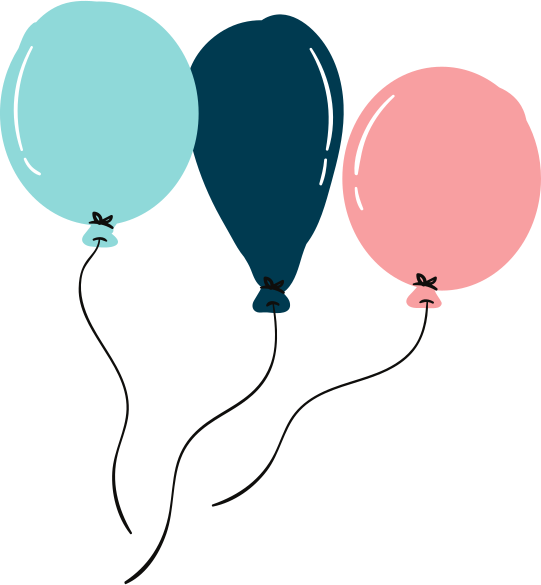 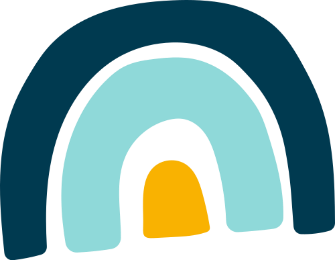 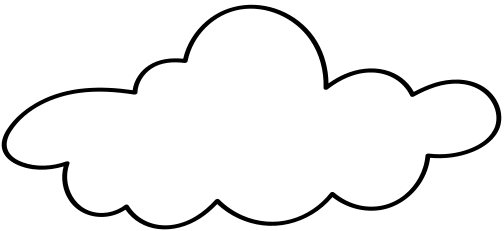 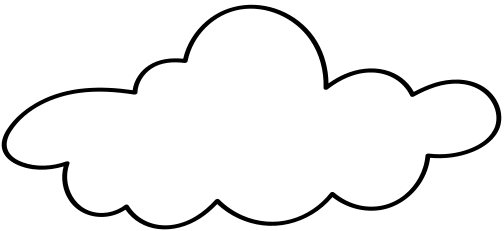 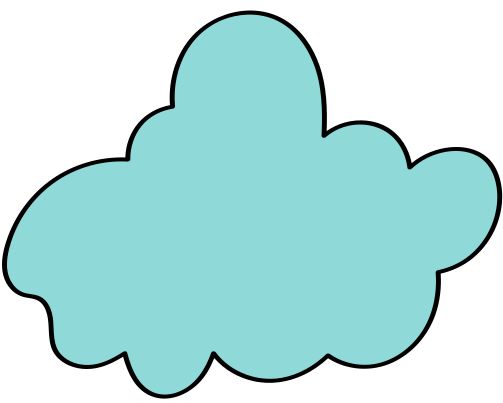 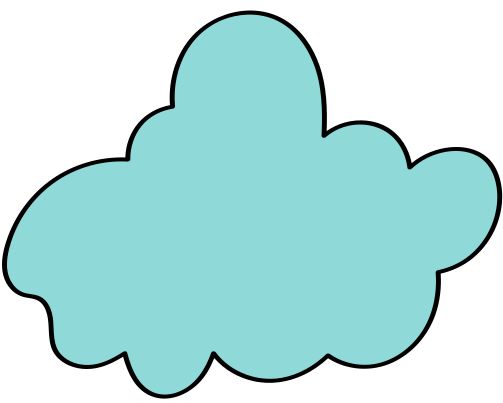 BÀI TẬP 1
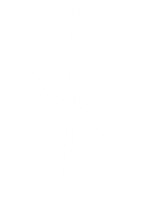 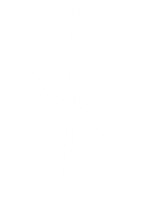 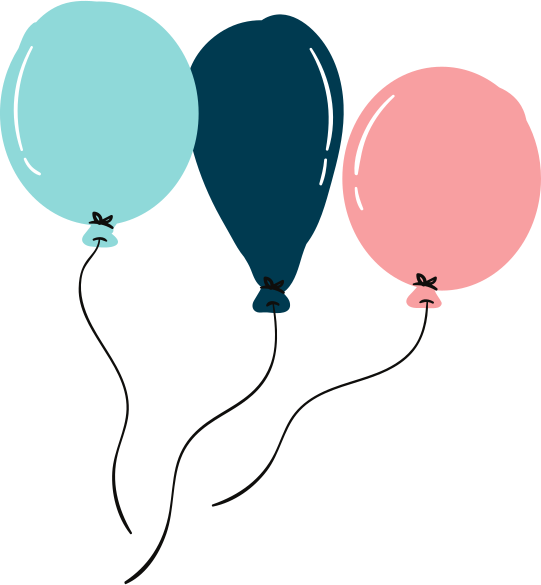 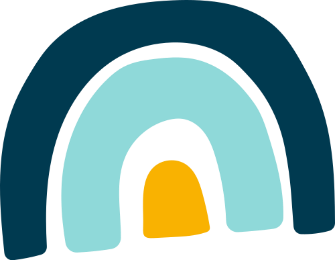 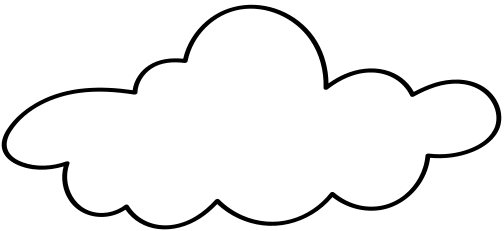 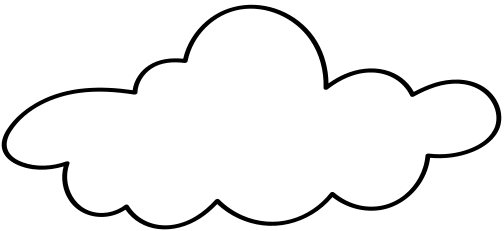 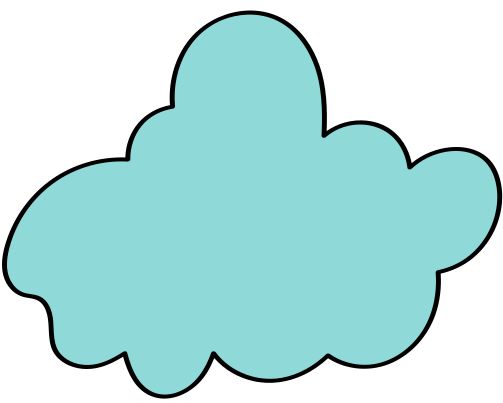 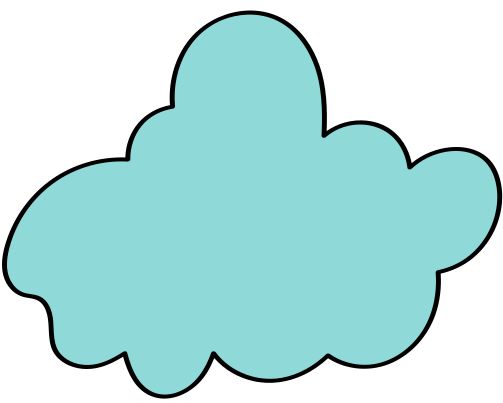 BÀI TẬP 2
Hãy đặt một câu có sử dụng dấu ngoặc kép và giải thích công dụng của dấu ngoặc kép trong câu ấy.
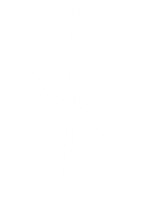 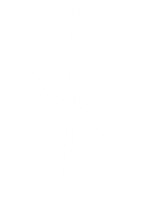 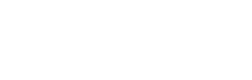 VÍ DỤ:
	-Các bạn ồ lên thích thú, thì ra Lan là một "danh ca" chính hiệu.
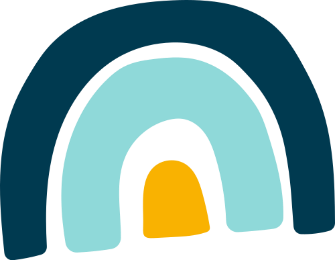 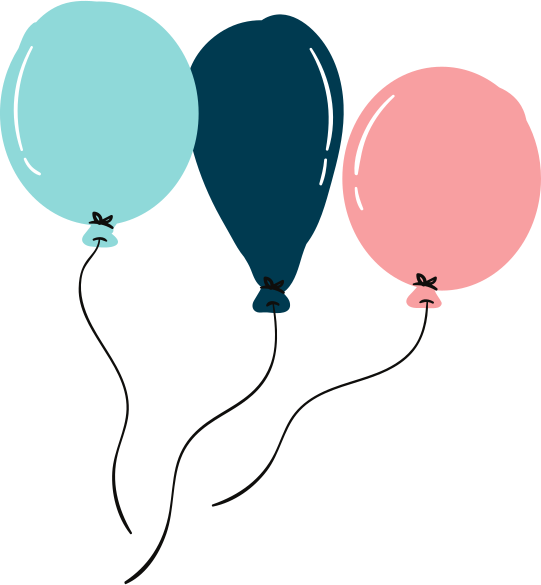 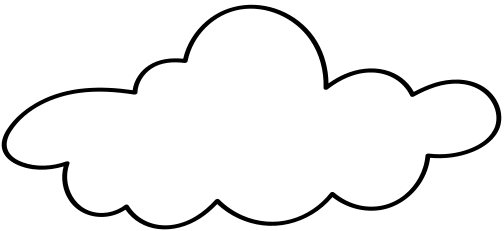 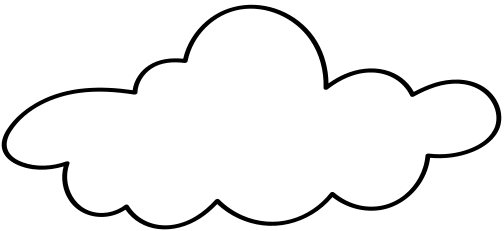 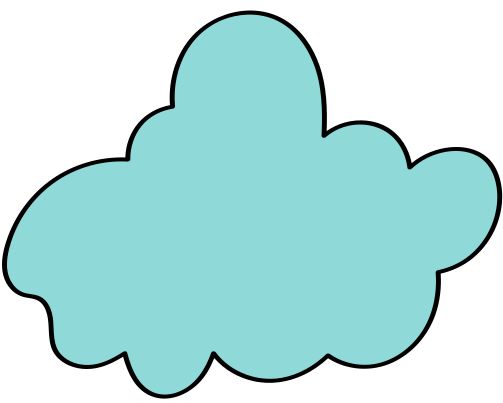 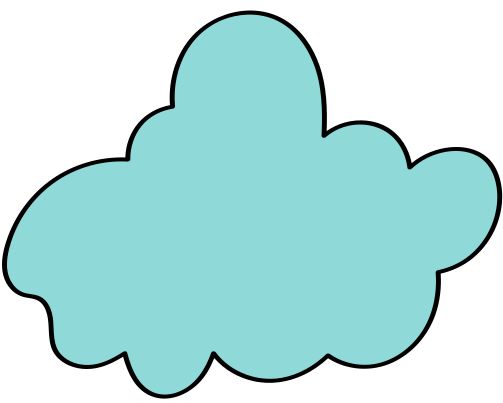 BÀI TẬP 3
Văn bản Con gái của mẹ có mấy đoạn?
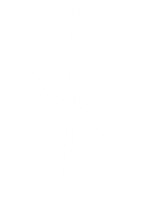 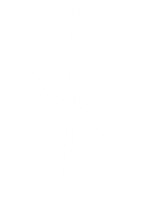 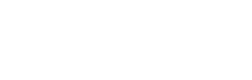 Văn bản Con gái của mẹ có hai đoạn: một đoạn nói về tình cảm của mẹ dành cho con, đoạn còn lại nói về tình yêu thương Lam Anh dành cho mẹ.
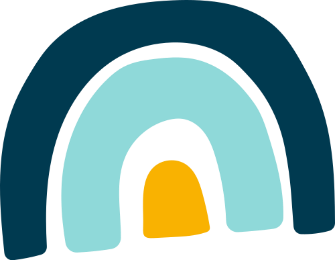 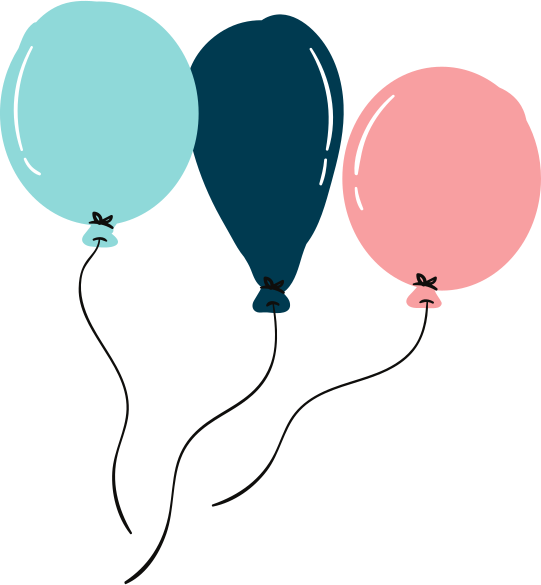 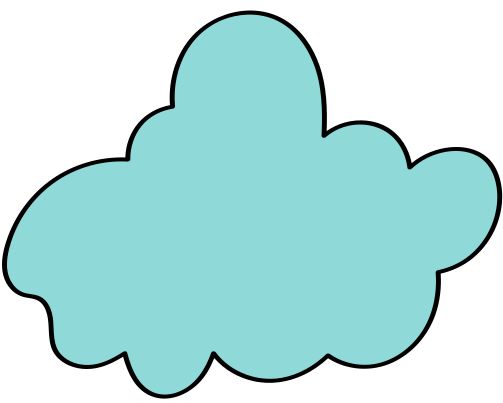 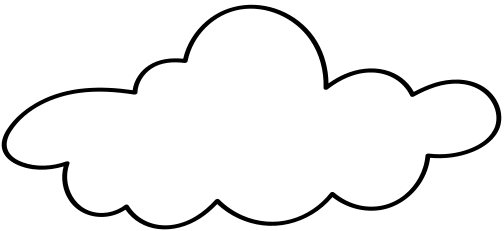 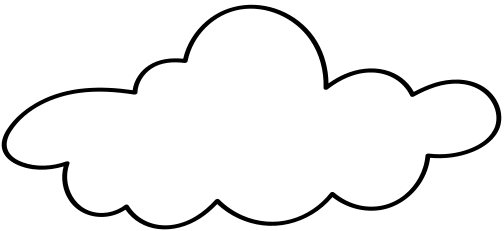 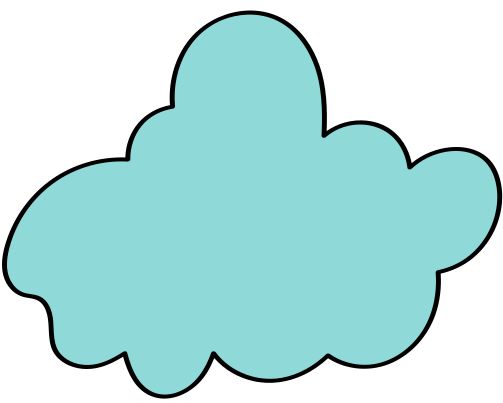 BÀI TẬP 4
Đọc các đoạn văn và tìm câu chủ đề trong SGK/tr18
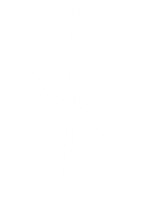 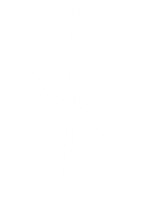 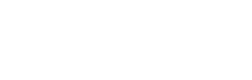 - Đoạn 1 có câu chủ đề.
- Đoạn 2 không có câu chủ đề.
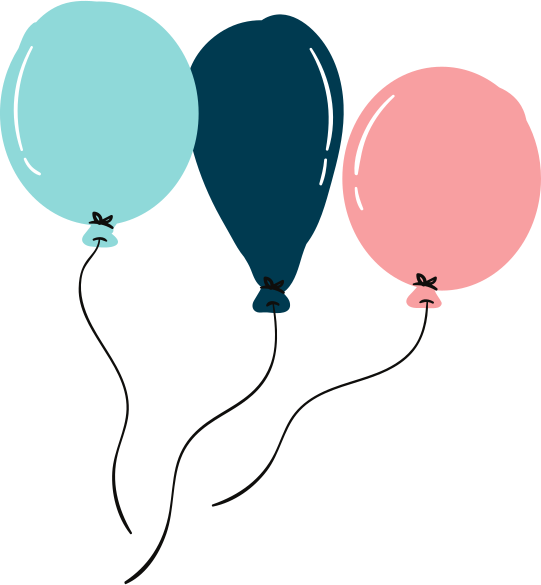 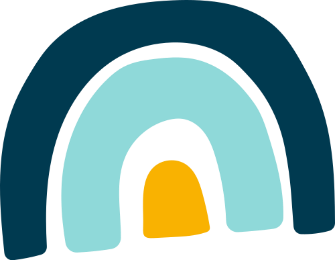 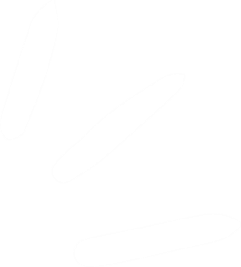 VẬN DỤNG
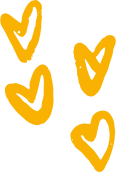 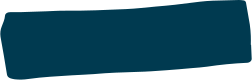 Viết đoạn văn (khoảng 150 đến 200 chữ) kể về một kỉ niệm của em với người bạn thân mà em xem là điểm tựa tinh thần của mình. Trong đoạn văn có sử dụng dấu ngoặc kép.
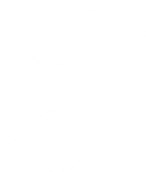 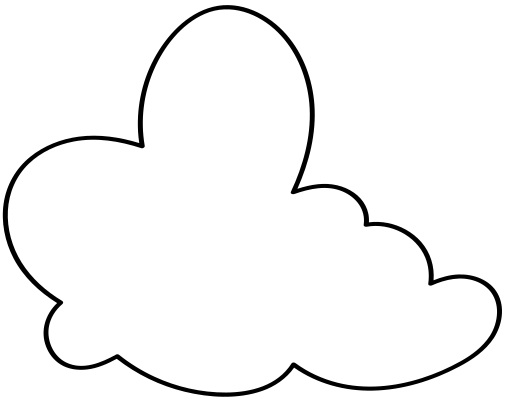 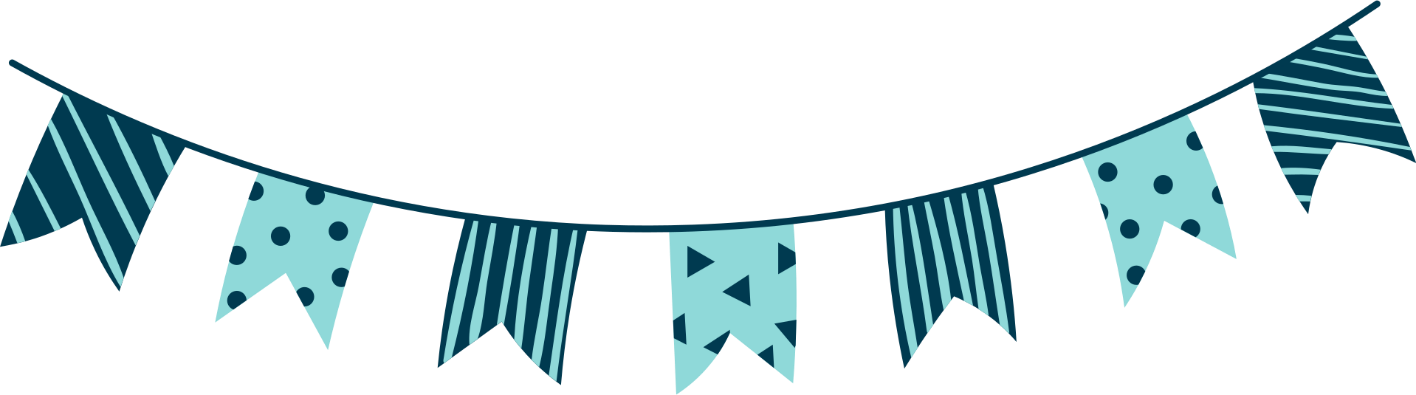 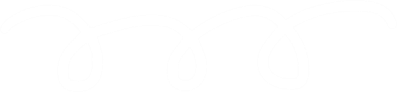 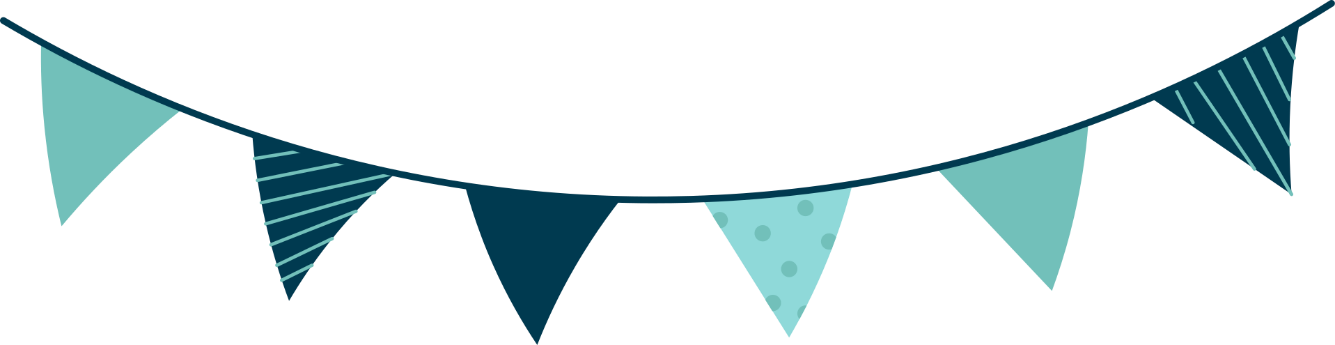 HƯỚNG DẪN VỀ NHÀ
Hoàn thiện các bài tập 
Chuẩn bị bài mới: Chiếc lá cuối cùng
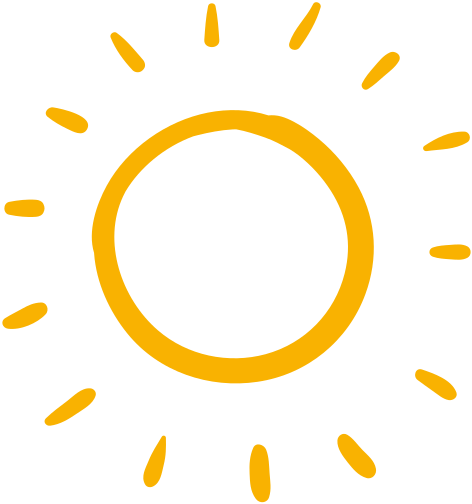 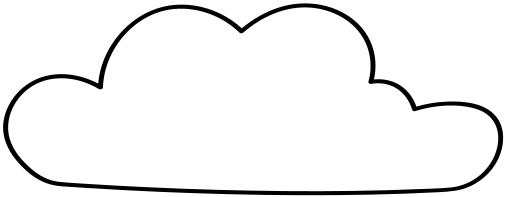 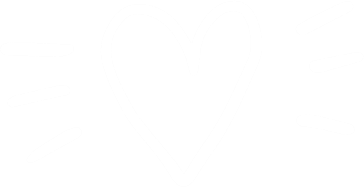 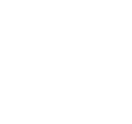 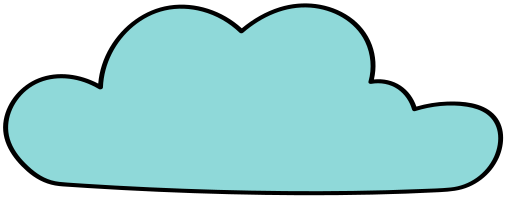 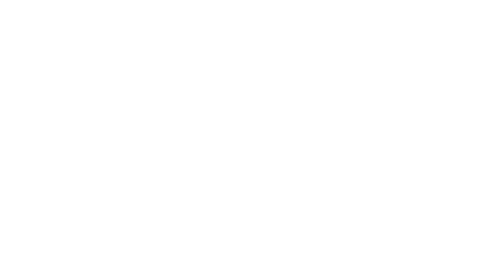 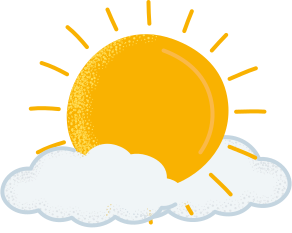 CẢM ƠN CÁC EM ĐÃ 
LẮNG NGHE BÀI GIẢNG!
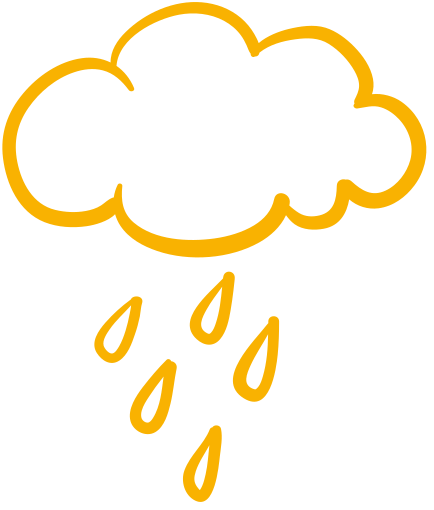 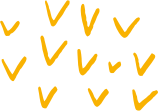